4.2 Connective Tissue
* most abundant and widely distributed tissue
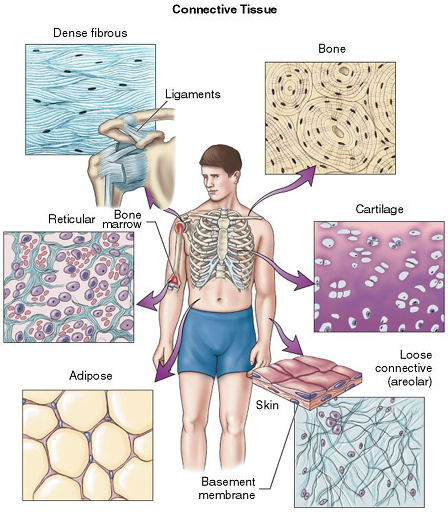 * functions:
   binds structures together
   supports and protects 
   fills spaces
   produces blood cells
   stores energy
   provides immunity
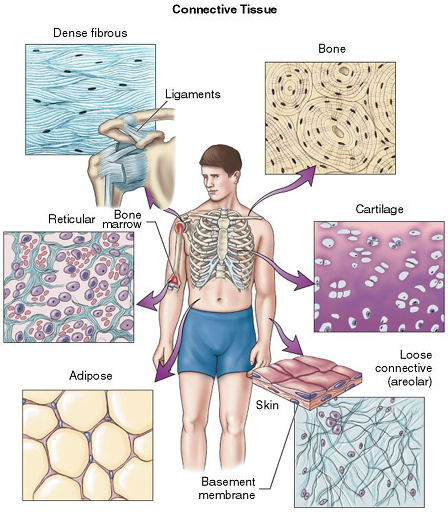 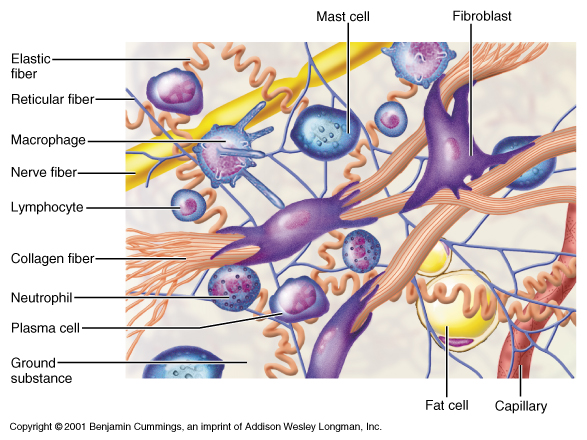 * matrix = nonliving material surrounding cells
                   (fibers, fluid, etc.)
* 4 main classes: 
   fibrous, cartilage, bone, blood
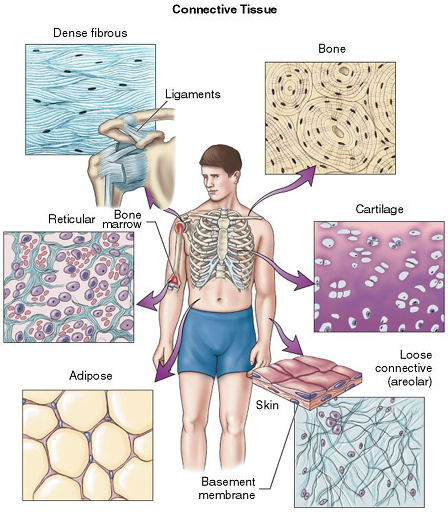 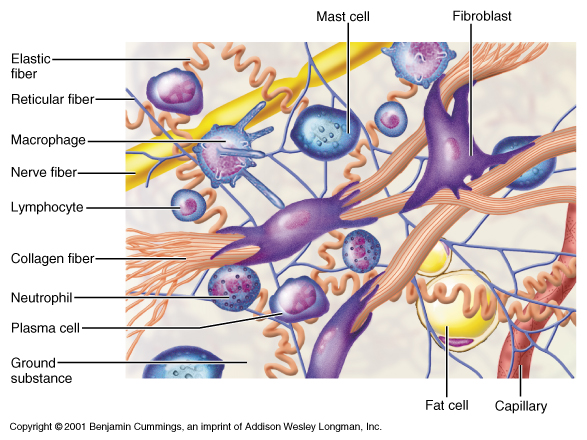 A. Fibrous Connective Tissue
* cells  = fibroblasts
* 3 types of fibers: collagen, elastic, reticular
1. loose connective tissue
     * fibers arranged in loose open framework
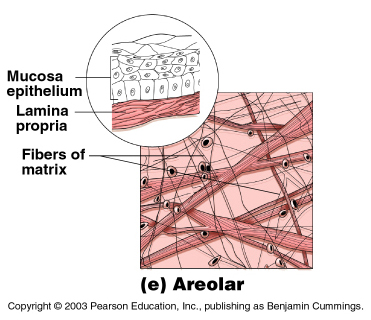 a. areolar 
   * between other tissues/organs
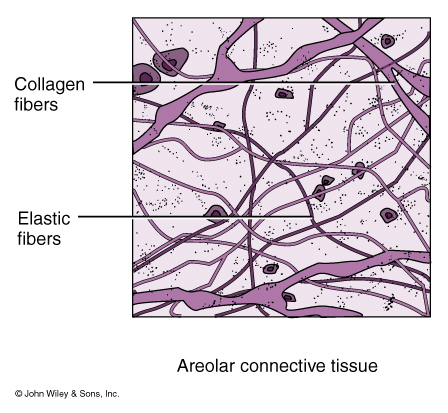 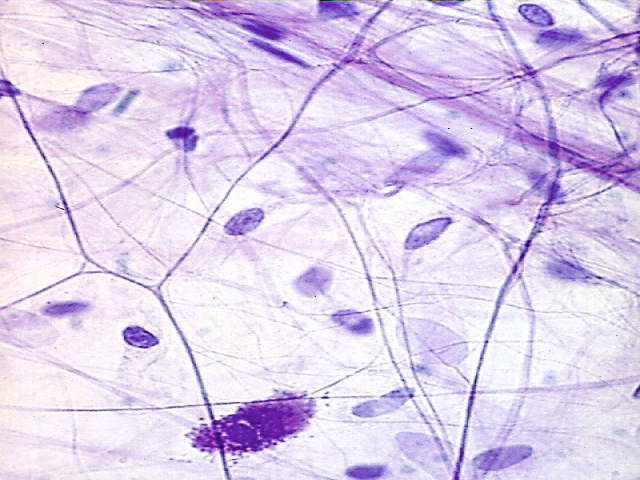 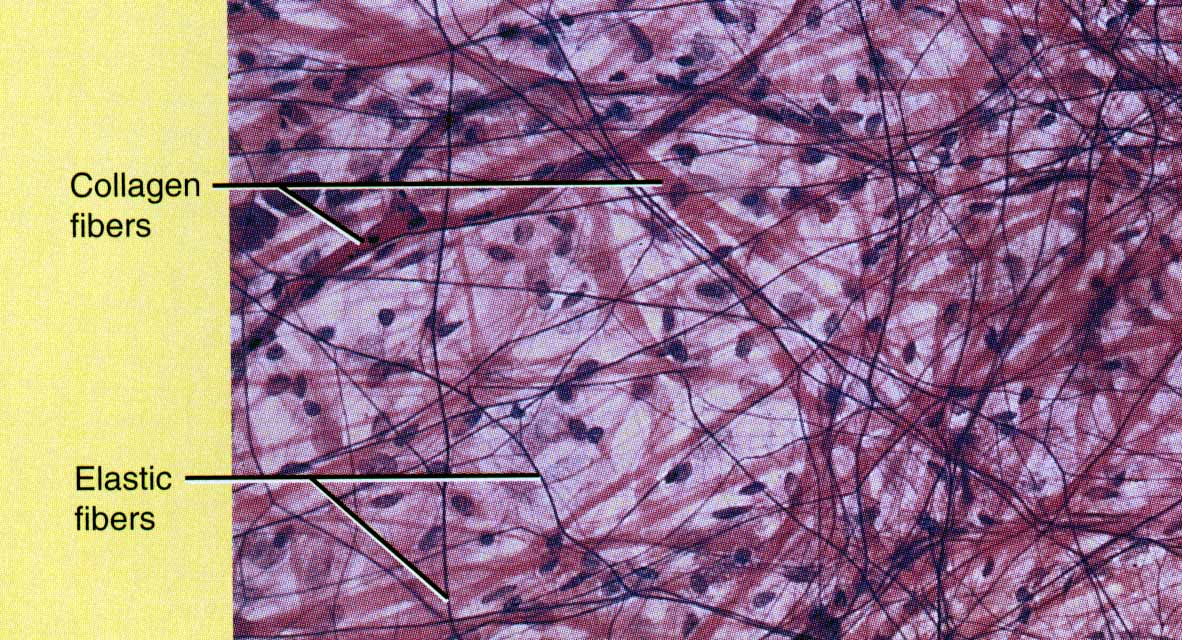 Fibrous Connective Tissue: Loose
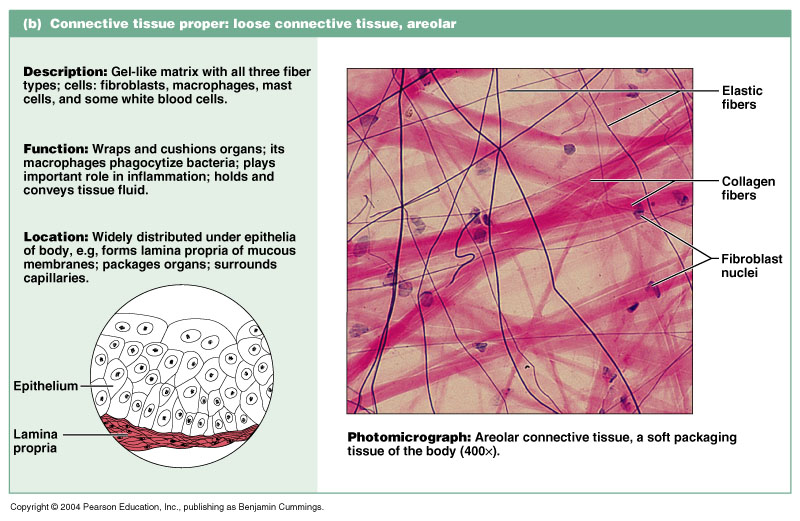 b. adipose 
   * insulation, protection, energy storage (fat)
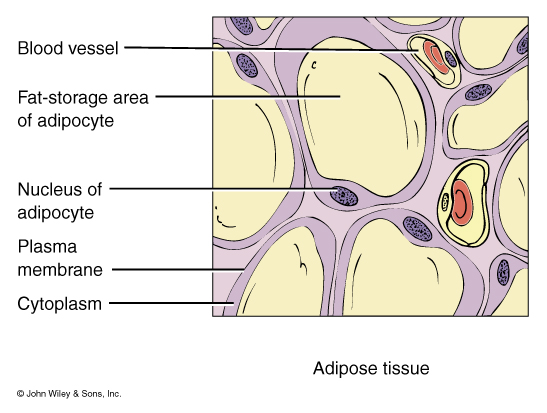 Connective Tissue Proper: Loose
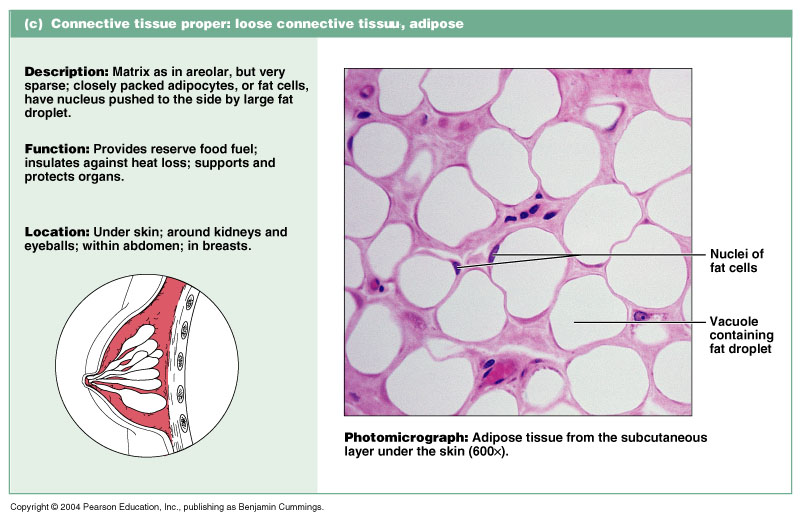 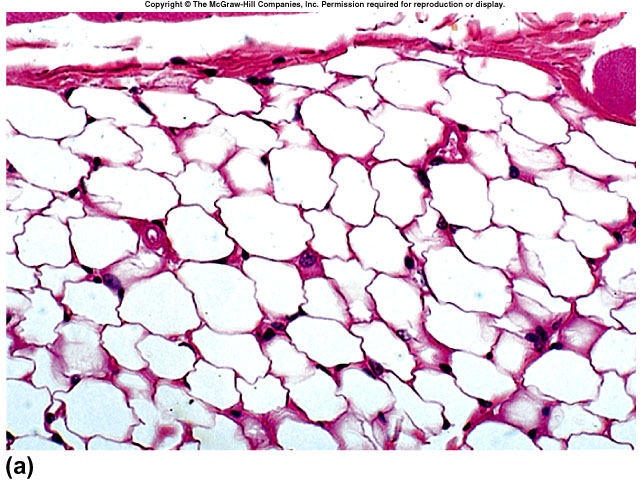 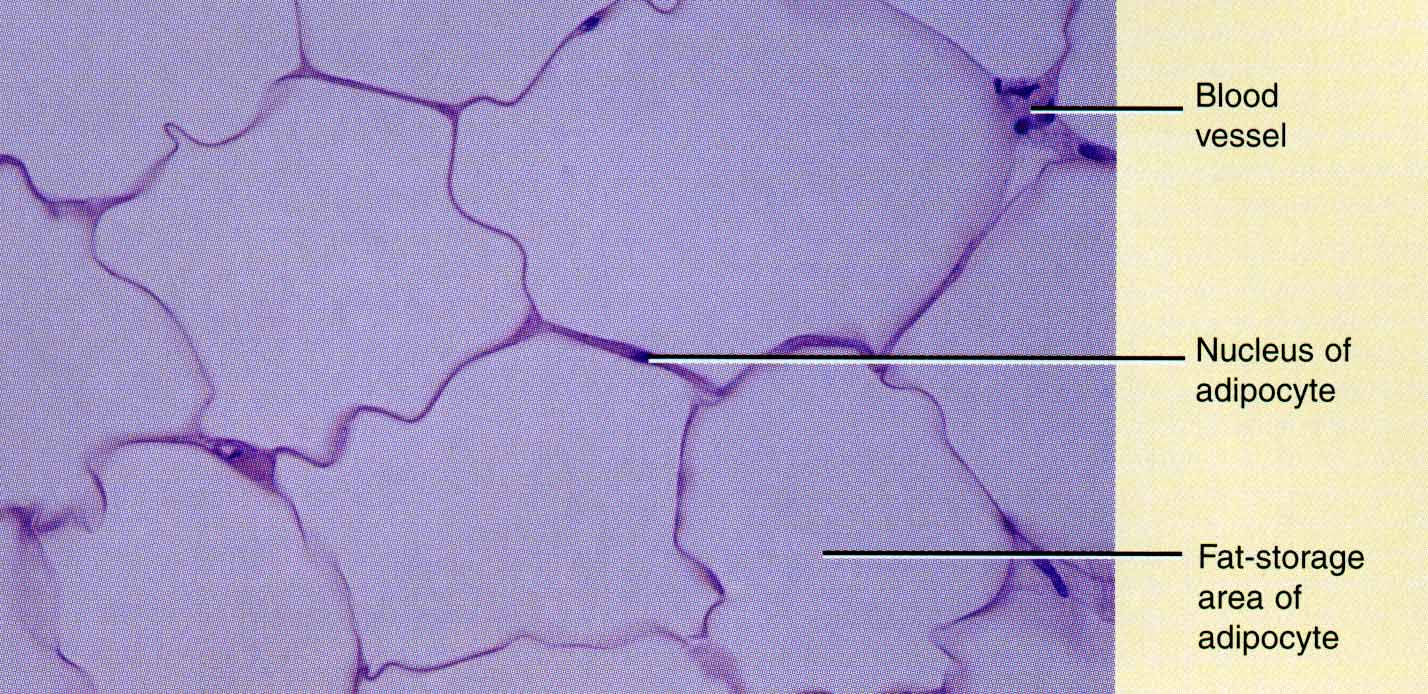 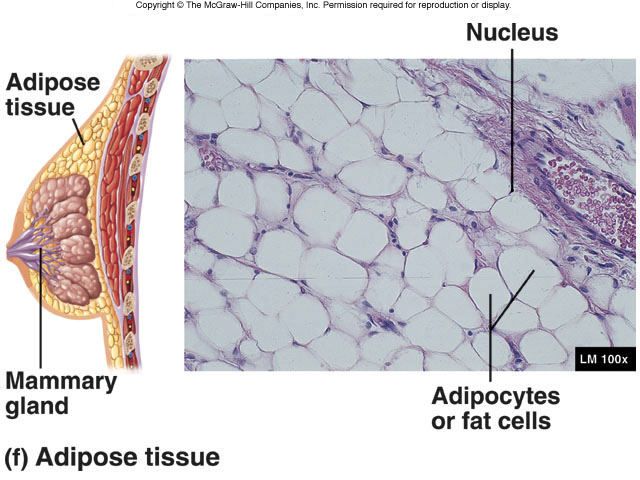 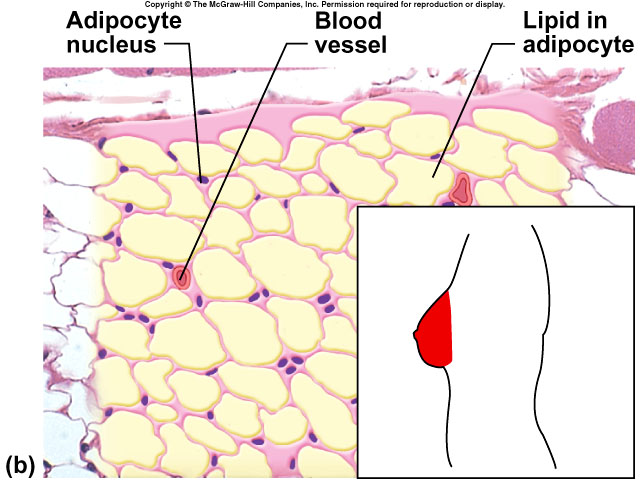 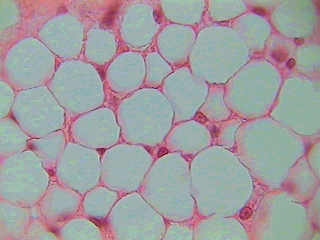 2. dense connective tissue
  * contains many collagen fibers packed together
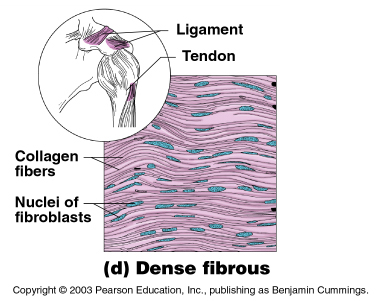 a. dense regular 
   * bundles of fibers are parallel
   * tendons (M      B)      ligaments (B      B)
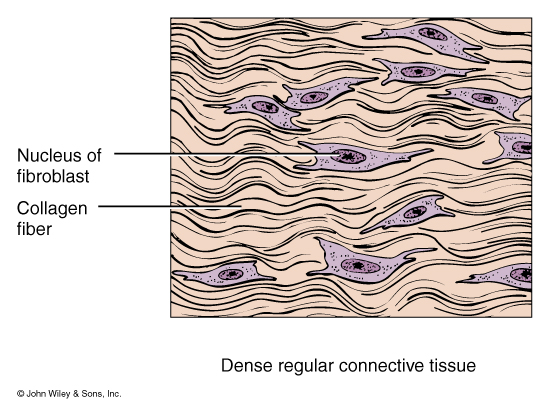 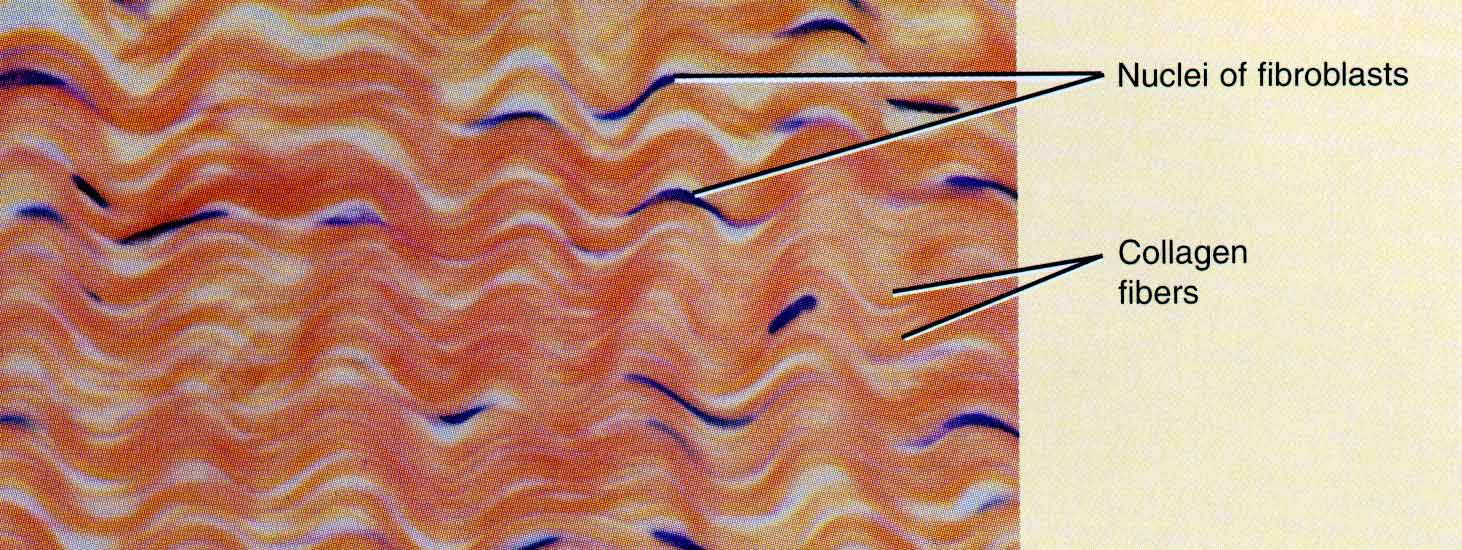 Fibrous Connective Tissue: Dense Regular
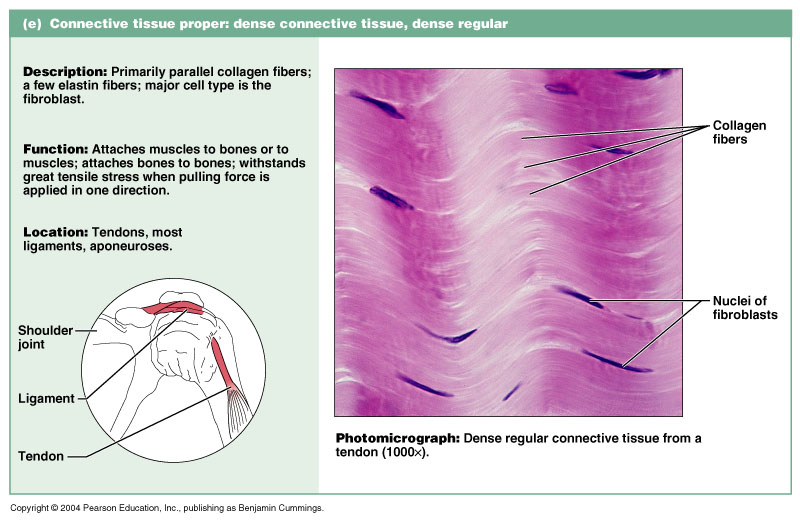 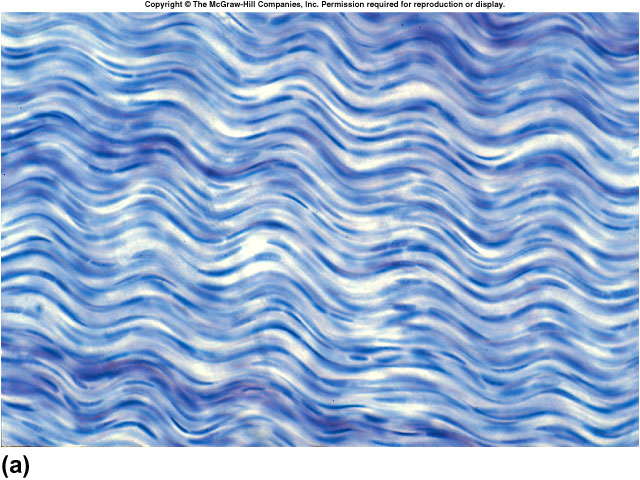 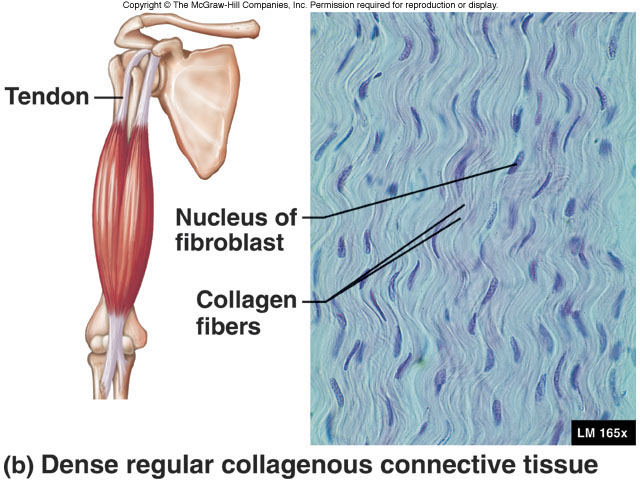 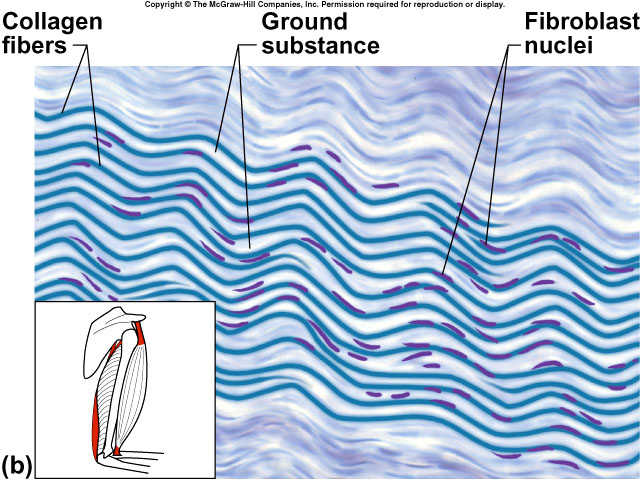 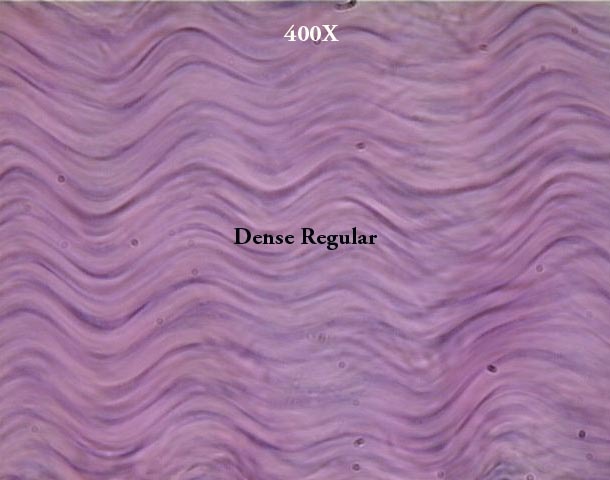 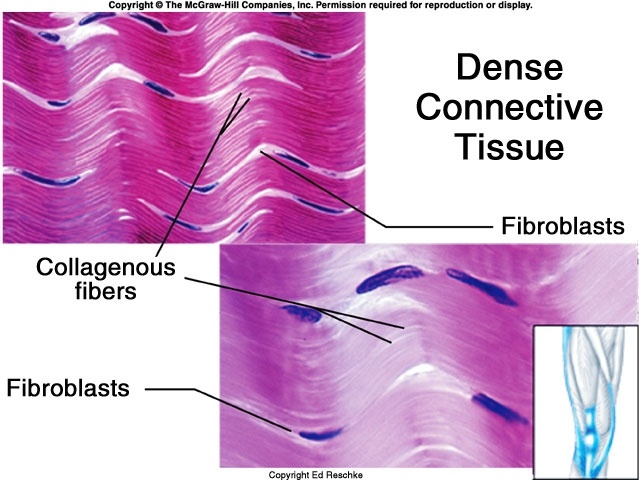 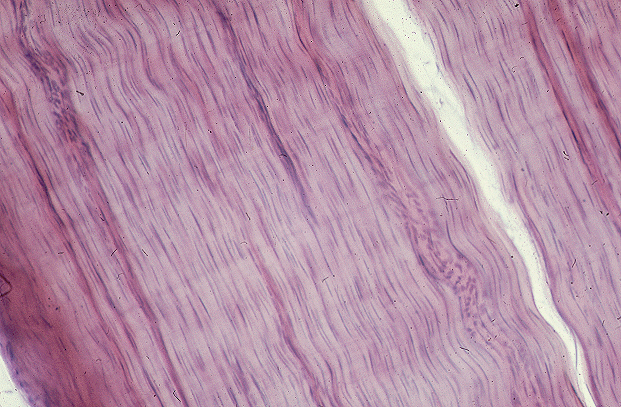 b. dense irregular 
   * bundles of fibers run in different directions
   * inner layer of skin (dermis)
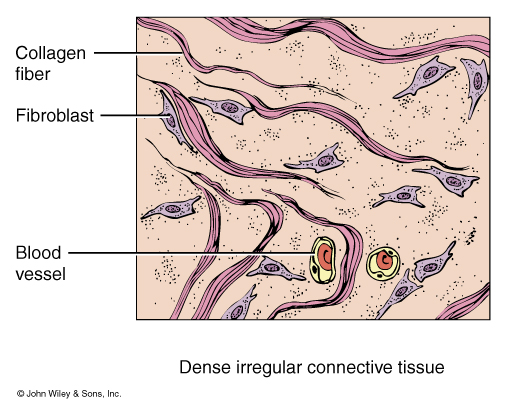 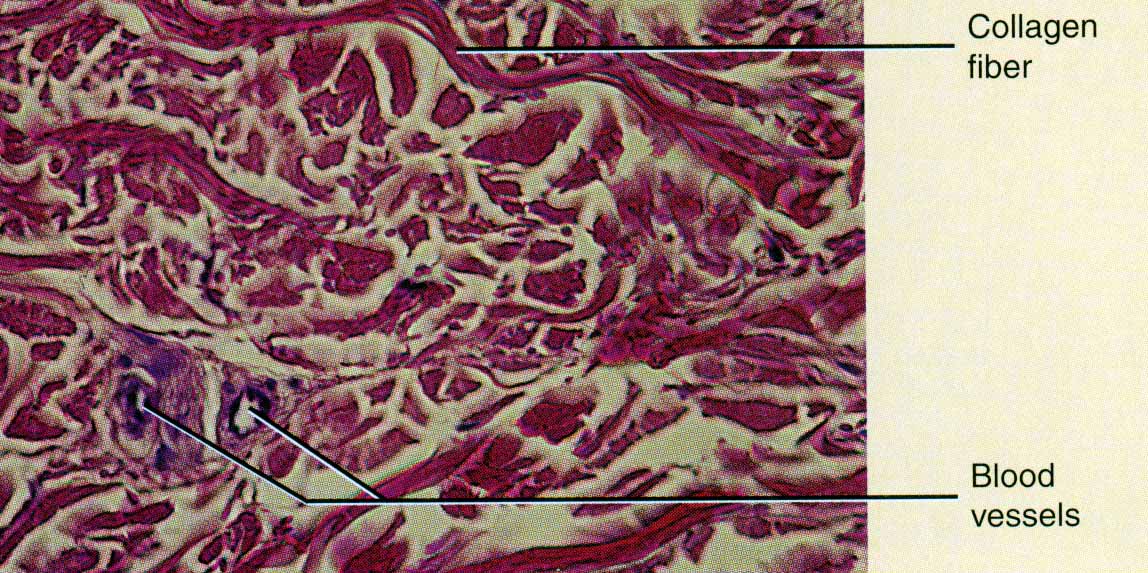 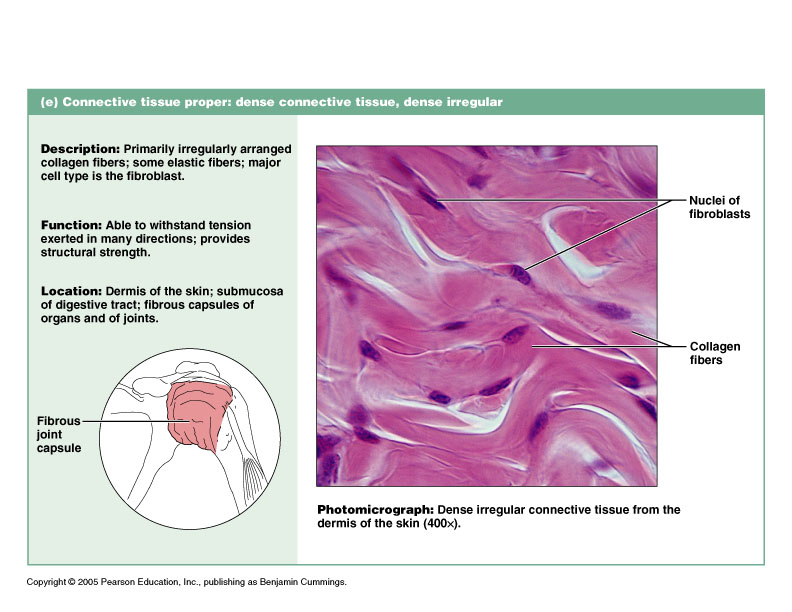 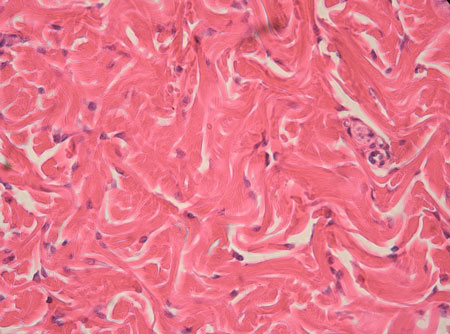 3. reticular connective tissue
     * also called lymphatic tissue
     * reticular fibers and WBC’s
     * lymph nodes, spleen, thymus, bone marrow
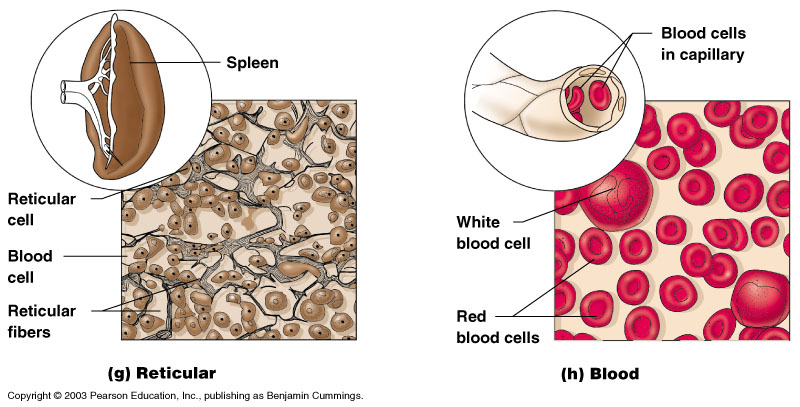 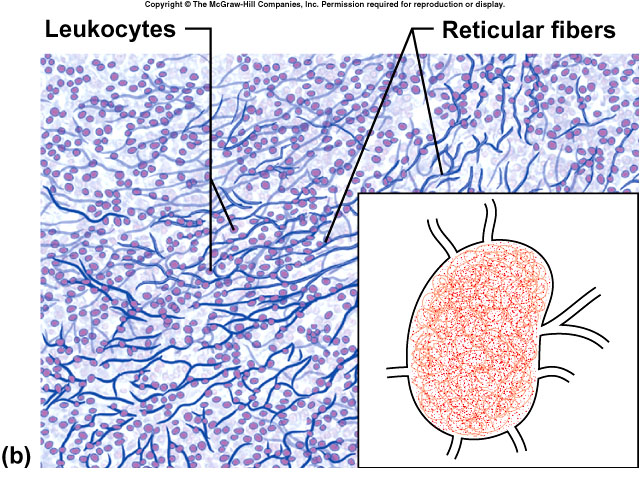 Fibrous Connective Tissue: Reticular
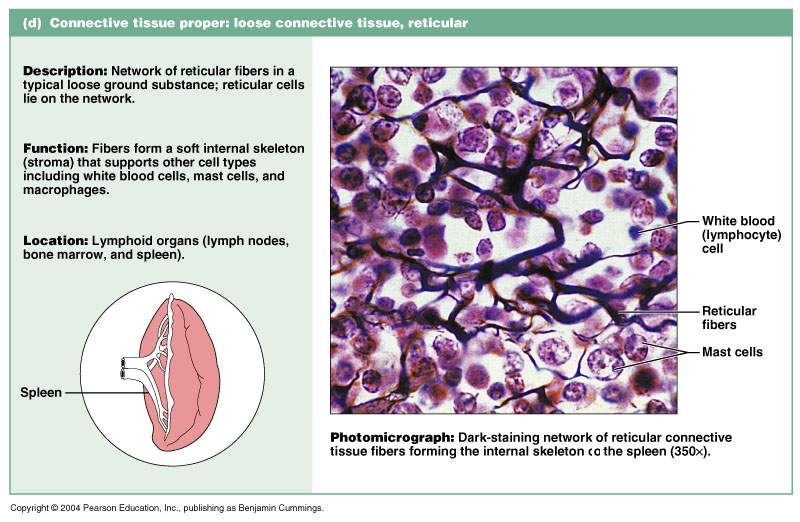 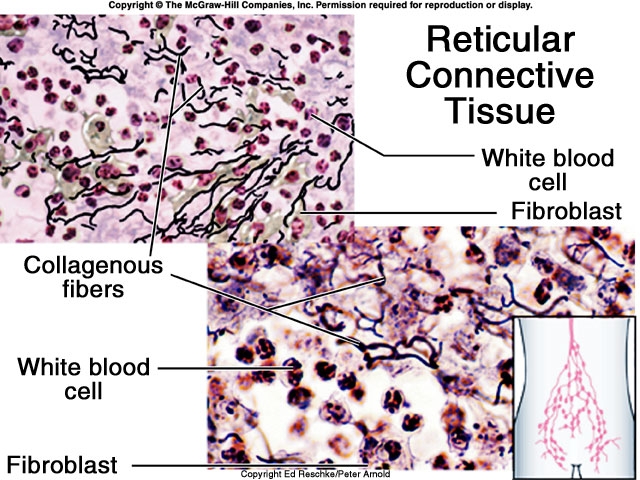 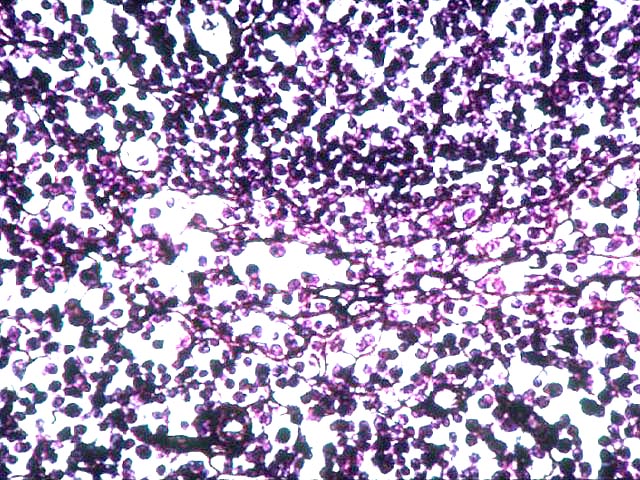 Reticular Tissue
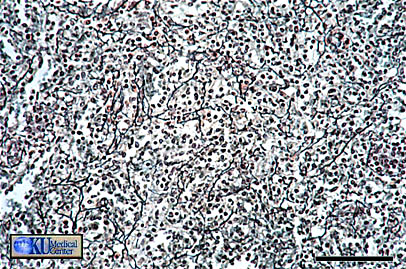 Reticular Tissue
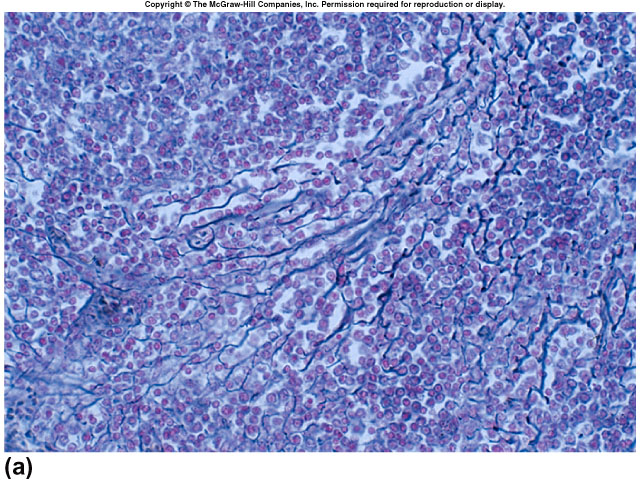 B. Cartilage
   * cells = chondrocytes
       (lie in small chambers called lacunae)
   * protein matrix , solid but flexible
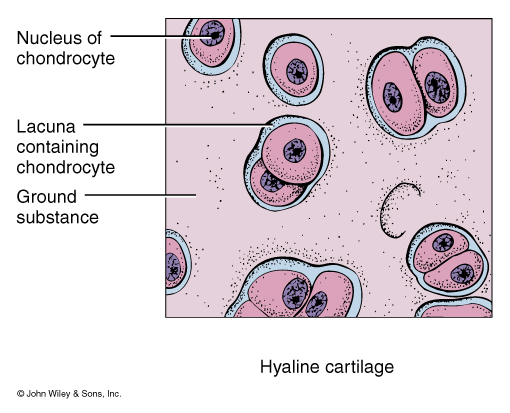 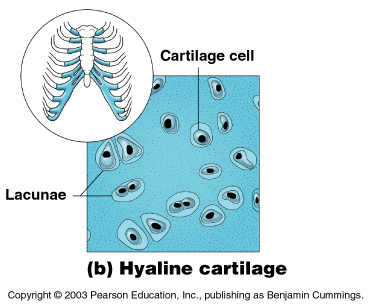 1. hyaline cartilage
   * most common
   * ends of long bones, 
      rib cage, nose, trachea (windpipe)
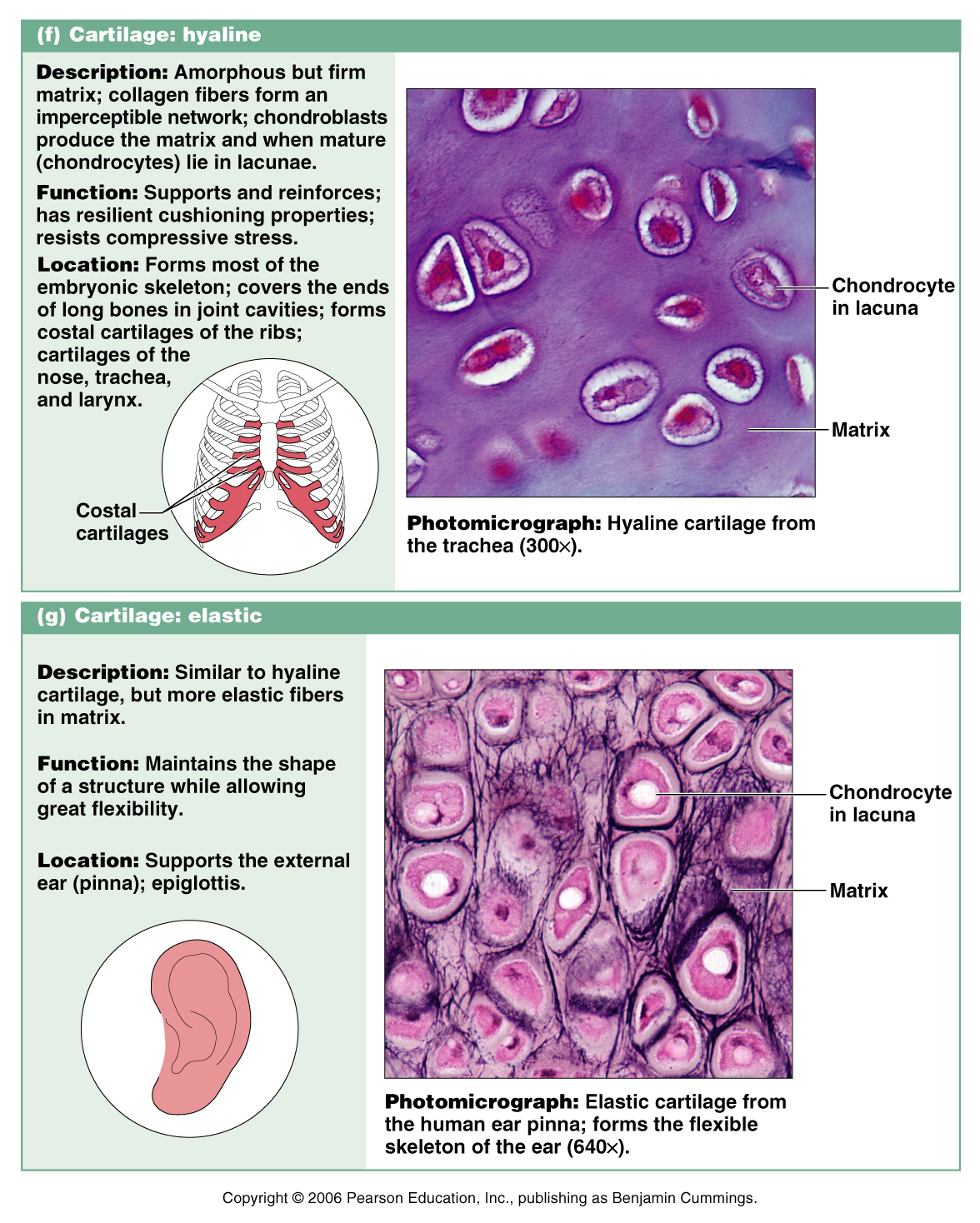 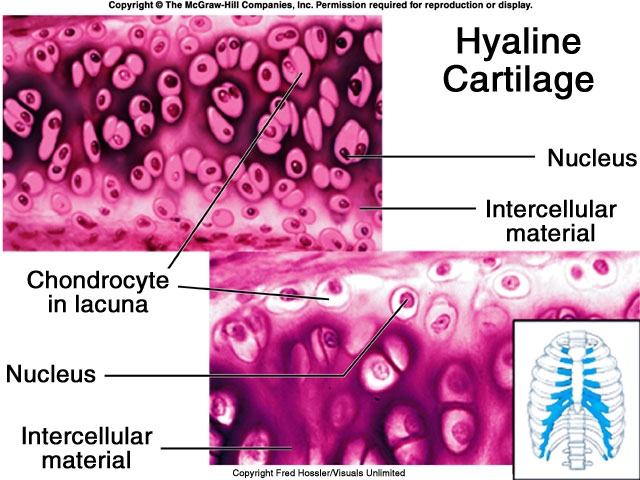 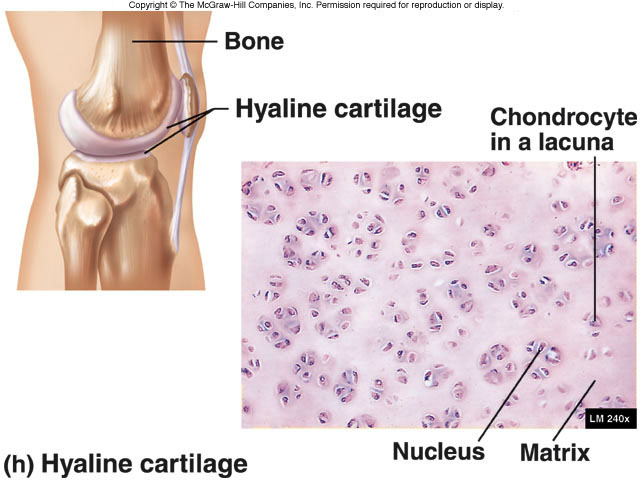 2. elastic cartilage
    * contains elastic fibers in matrix = flexible 
    * outer ear, epiglottis
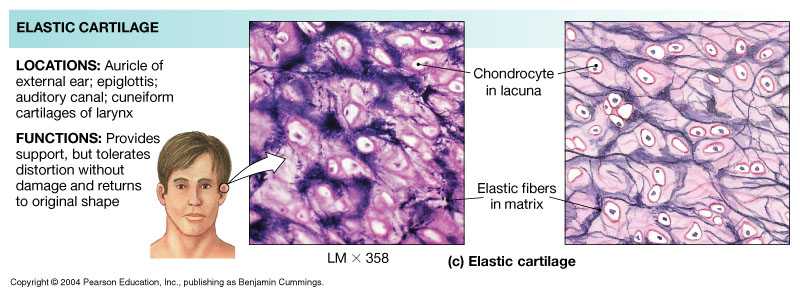 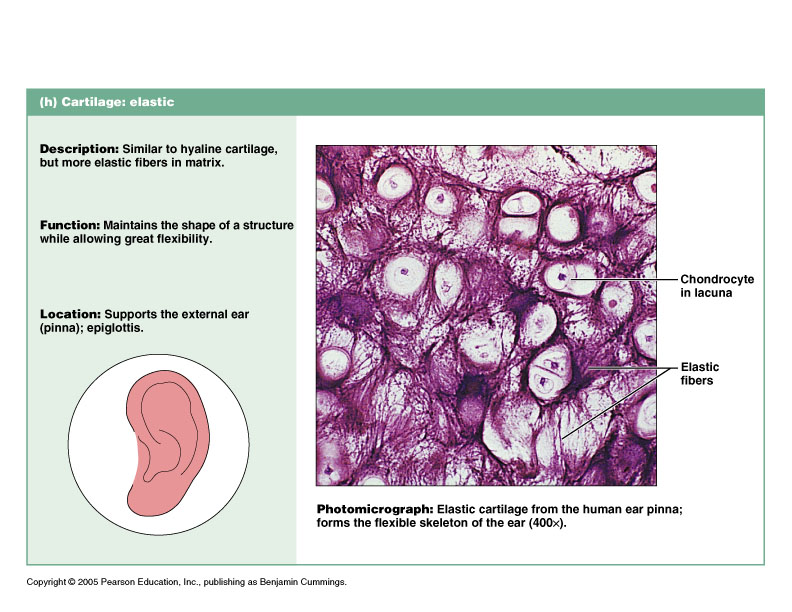 3. fibrocartilage
   * collagen fibers in matrix = strongest
   * between vertebrae, knee joint
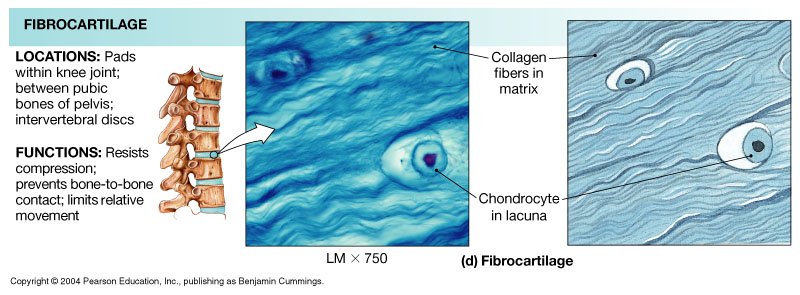 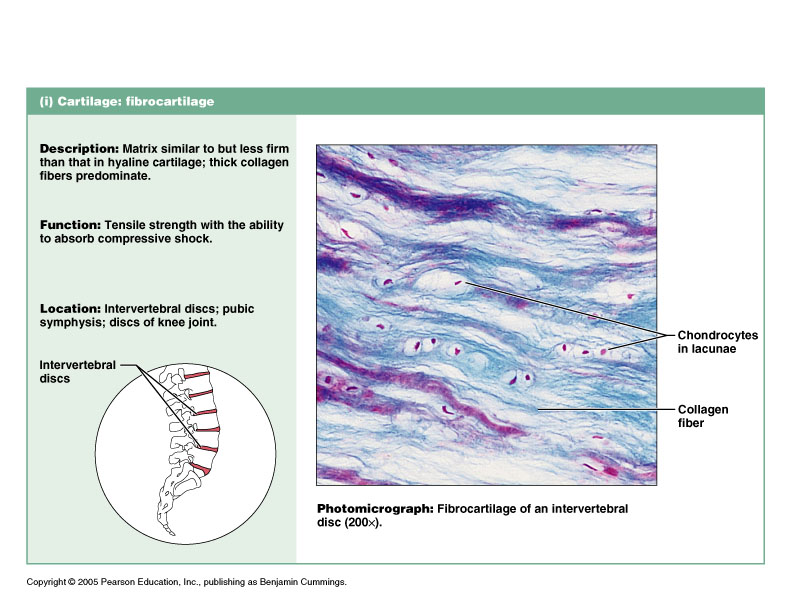 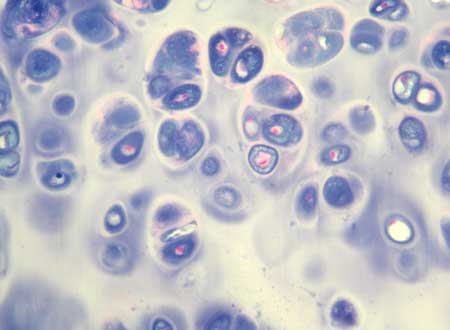 #9
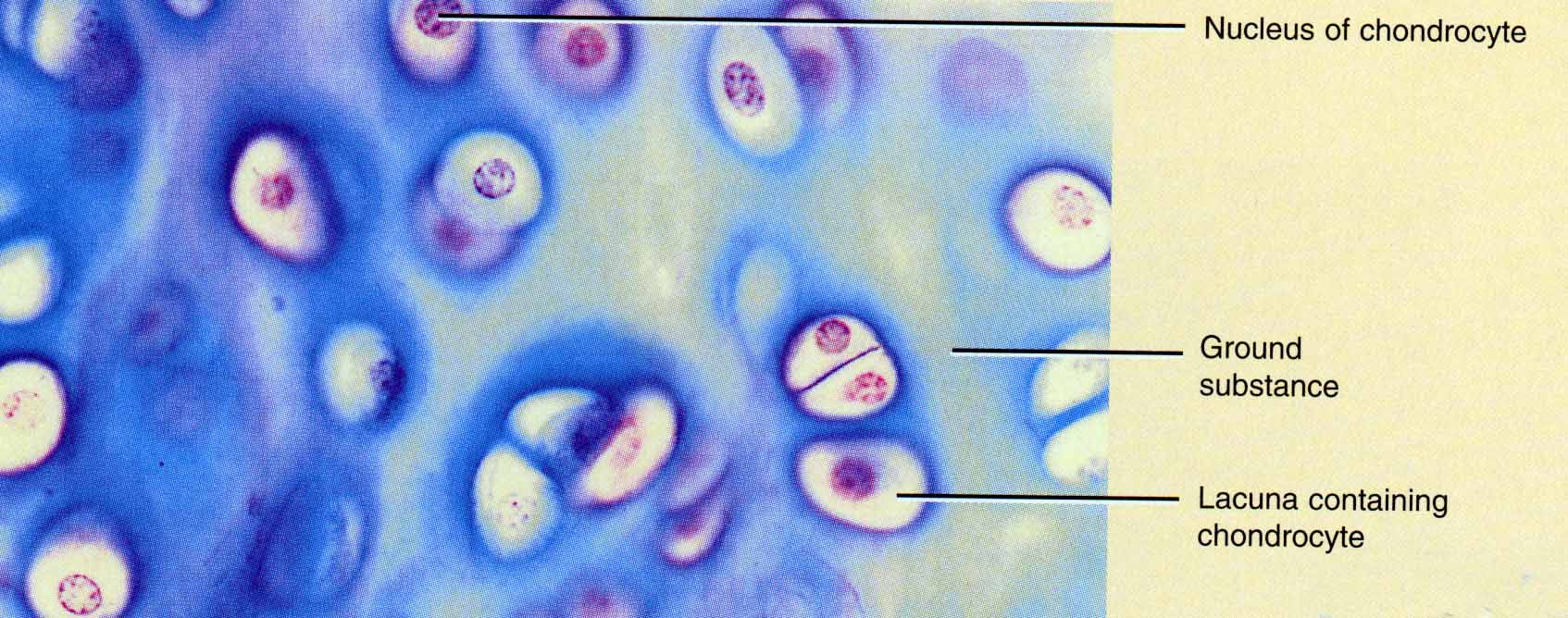 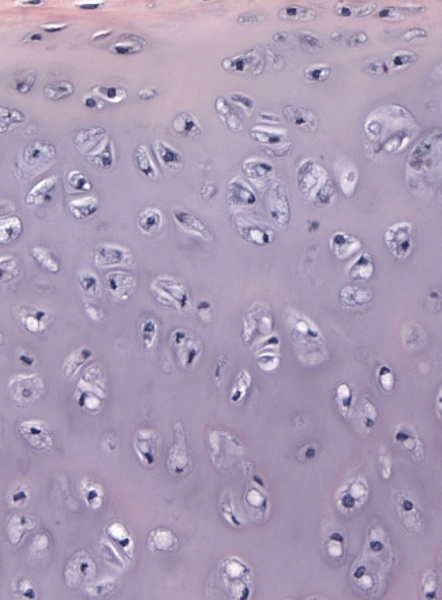 C. Bone (osseous tissue)
    * cells = osteocytes
    * hard mineral matrix around protein fibers
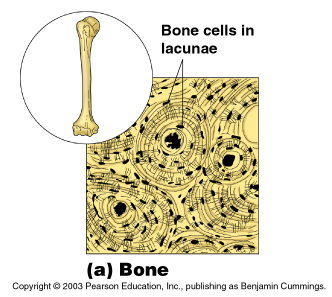 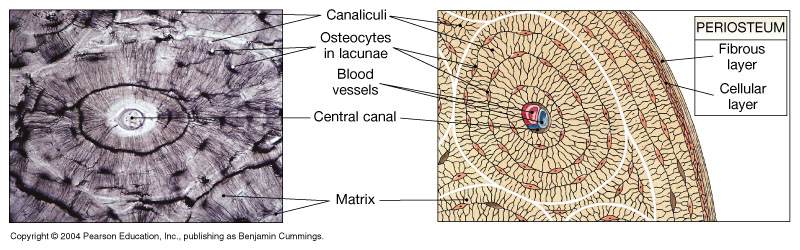 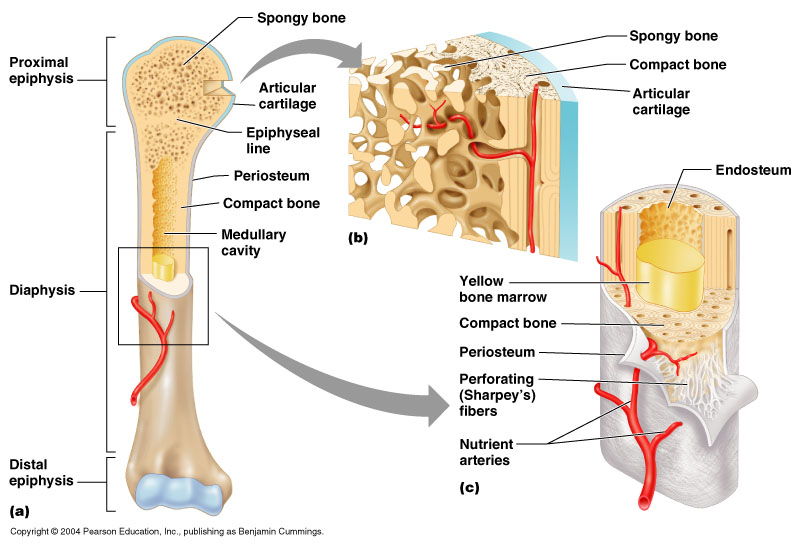 1. compact bone 
  * outer portion of bones 
  * consists of many cylindrical units (osteons)
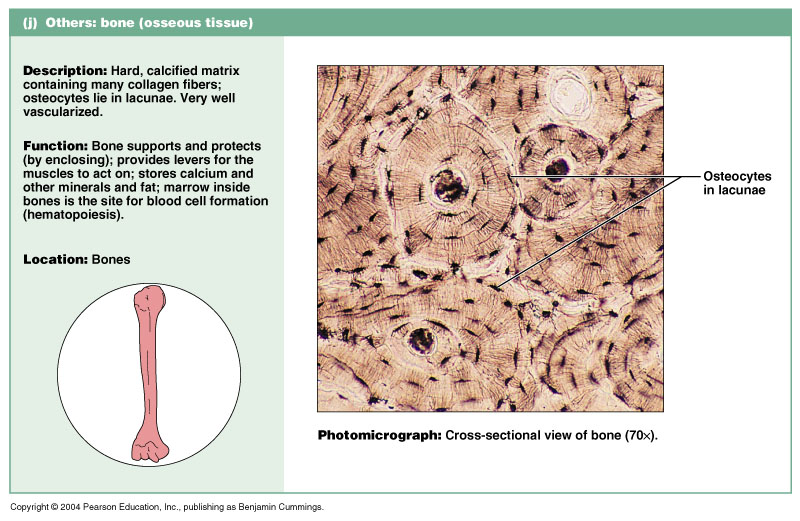 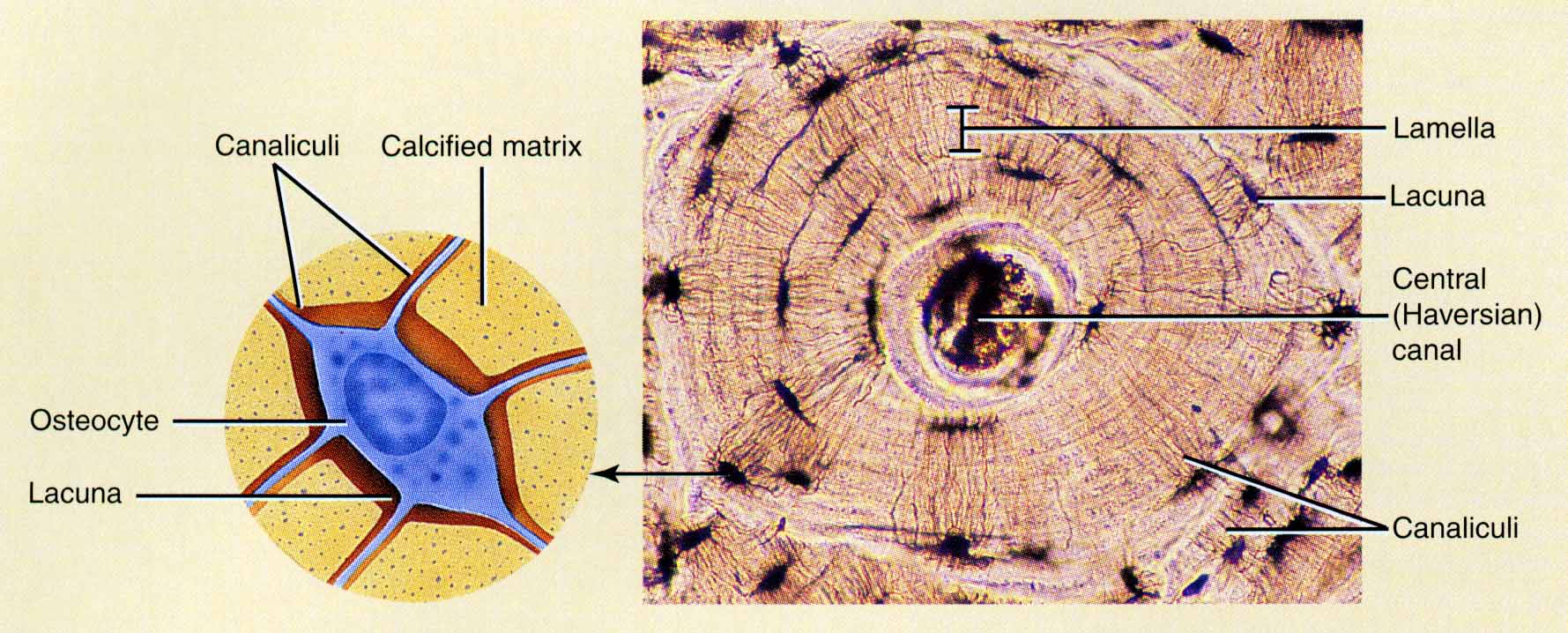 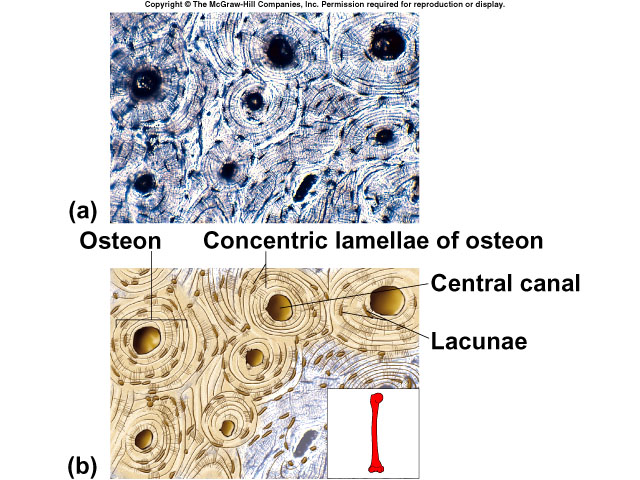 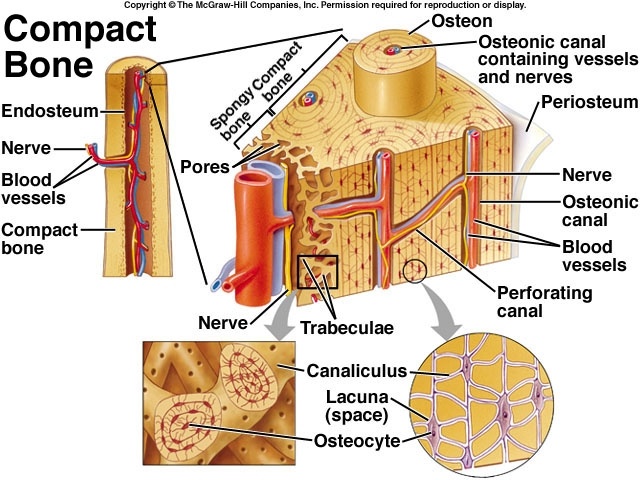 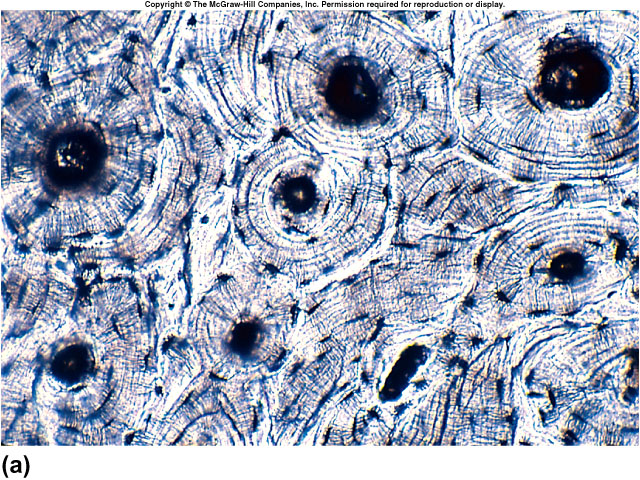 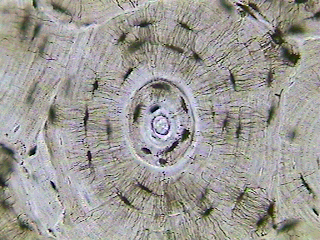 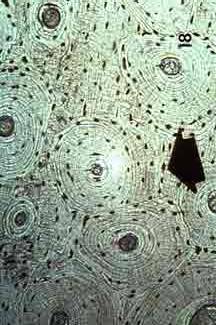 2. spongy bone 
  * ends of long bones 
  * bony plates (trabeculae), irregular spaces
  * blood cell formation (red marrow)
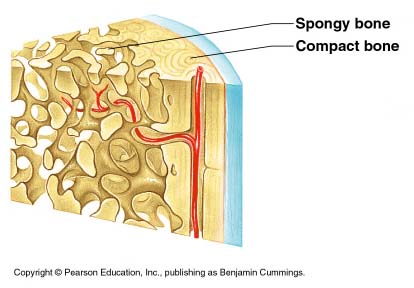 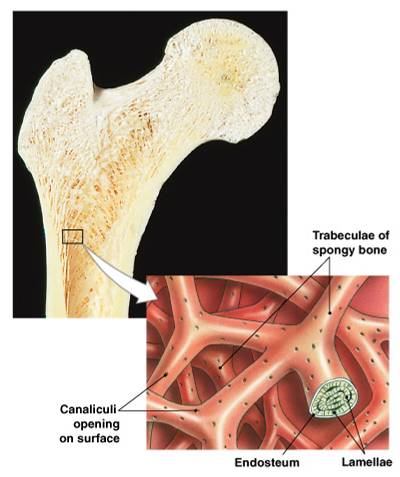 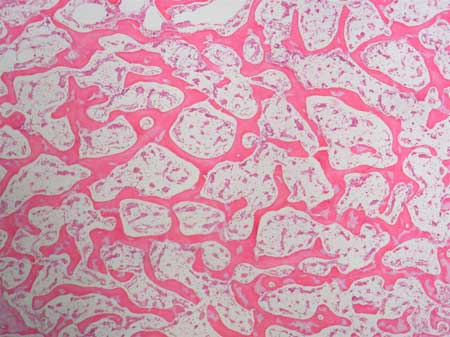 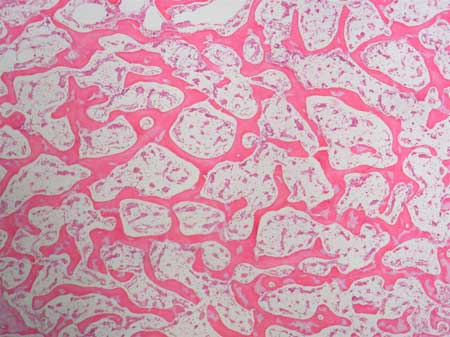 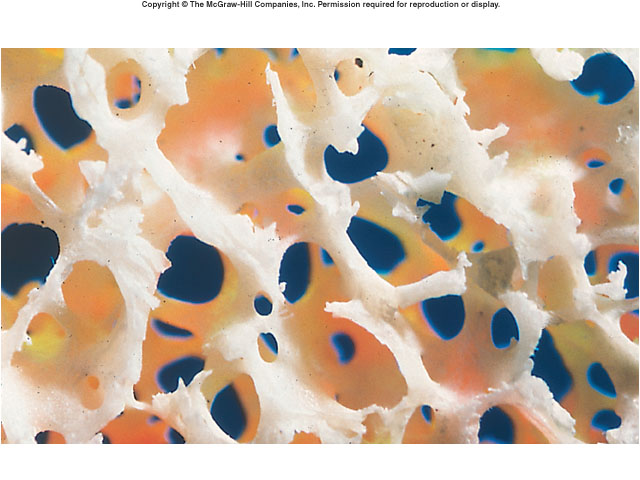 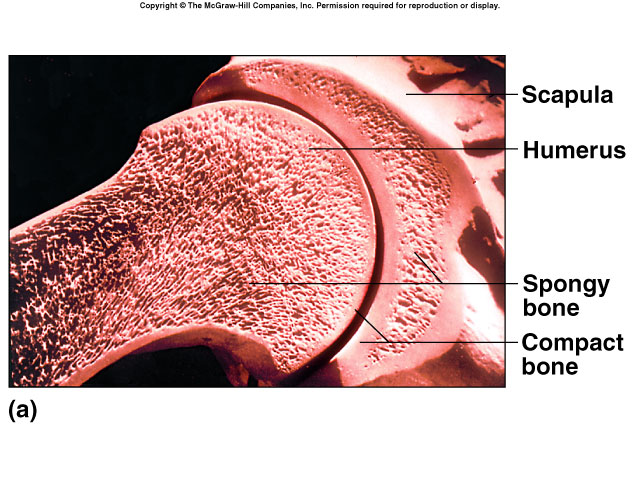 D. Blood
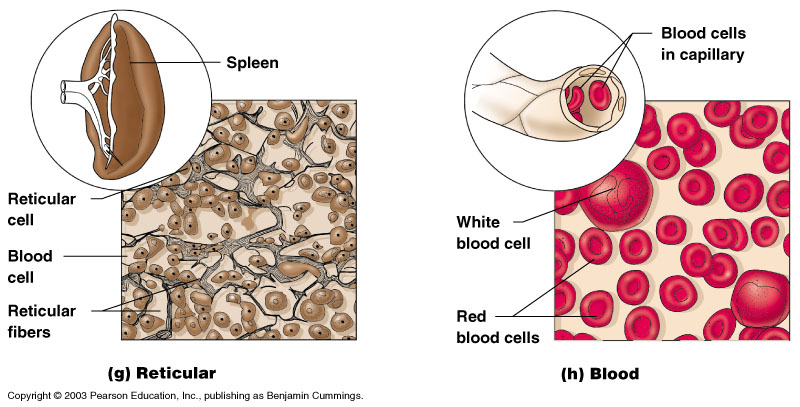 * cells = formed elements
         red blood cells (erythrocytes) – carry O2
         white blood cells (leukocytes) – fight infection
         platelets (thrombocytes) – clotting
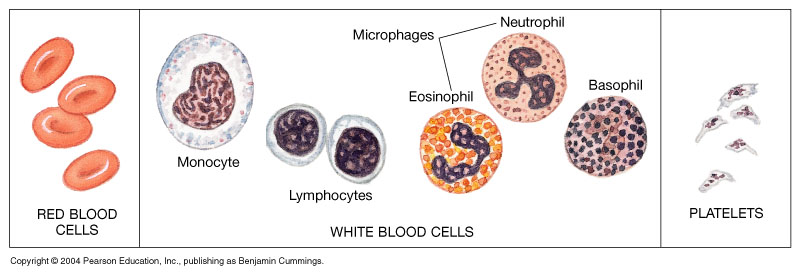 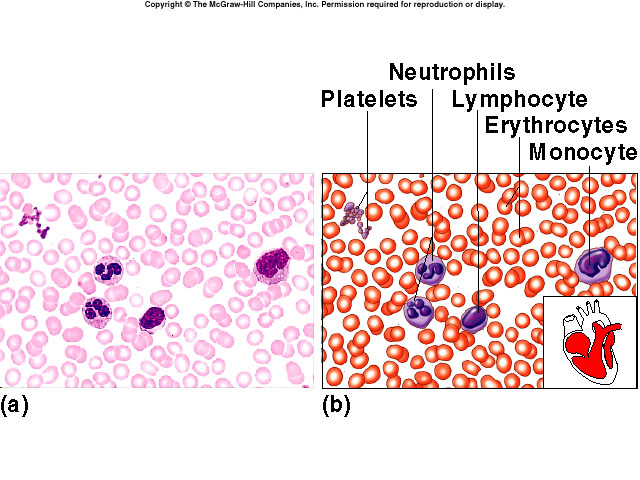 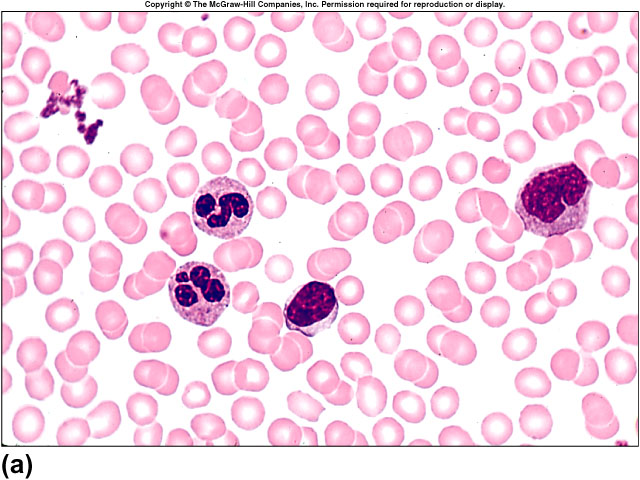 * liquid matrix = plasma
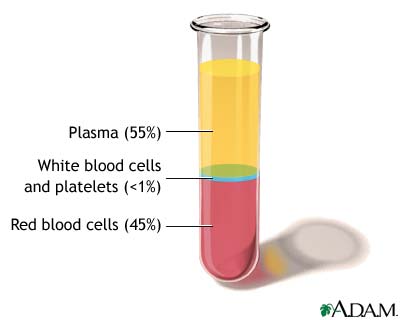 Connective Tissue: Blood
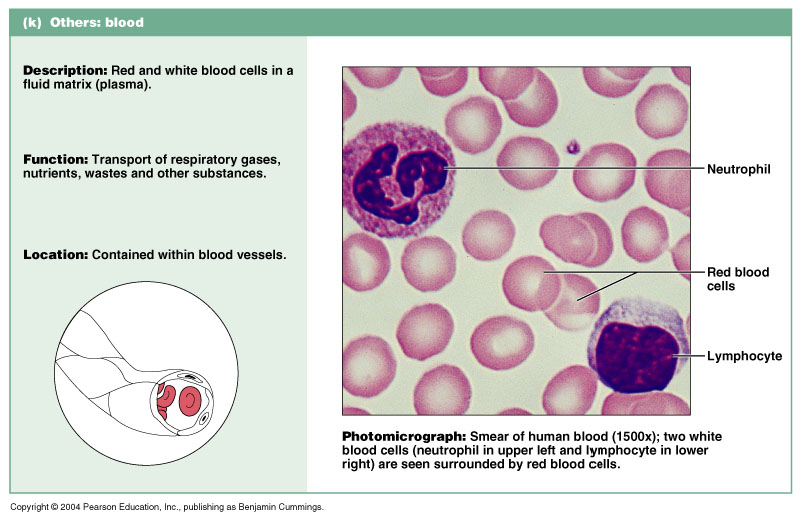